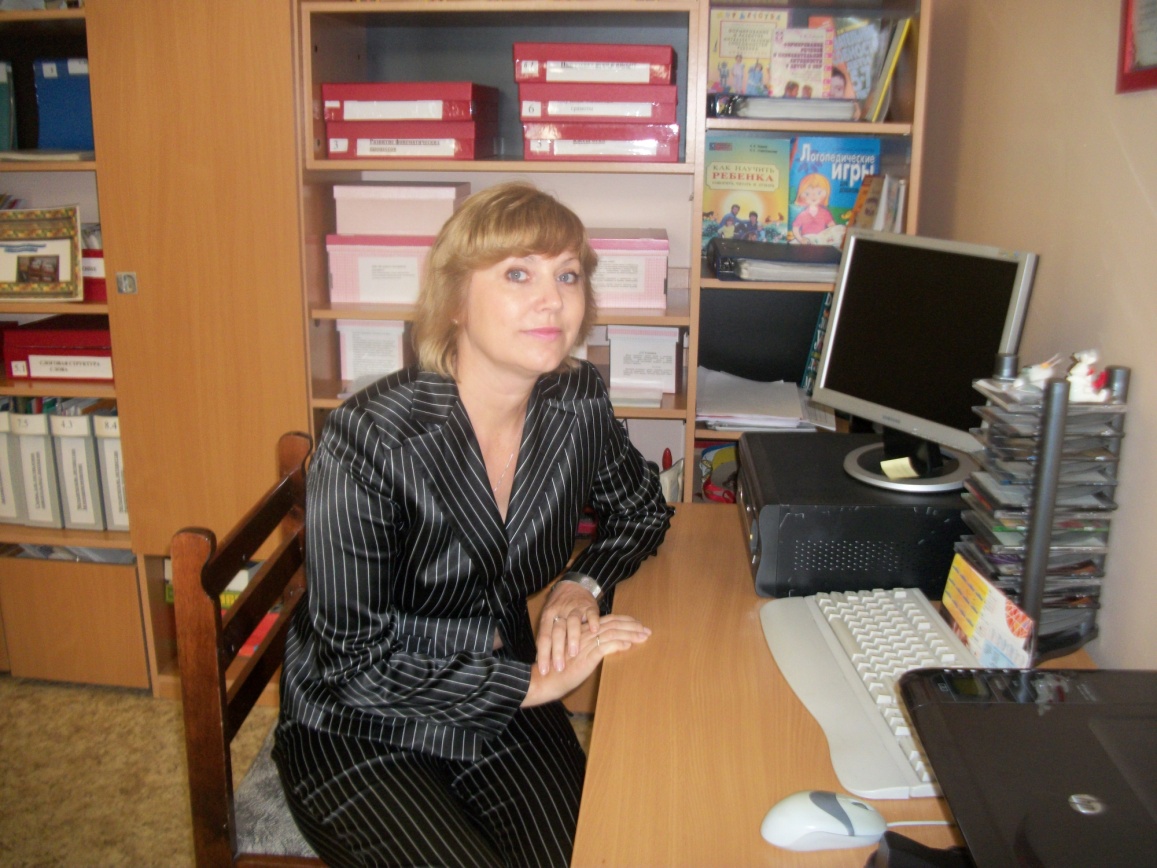 Презентация опыта работы
Старшего логопеда ГБОУ №2360 комбинированного вида Сидоровой У.М.
Уголок мелкой моторики
Цель : 
развитие 
мелкой ,                       общей и артикуляционной моторик через разнообразие игровых технологий
Уголок мелкой моторики
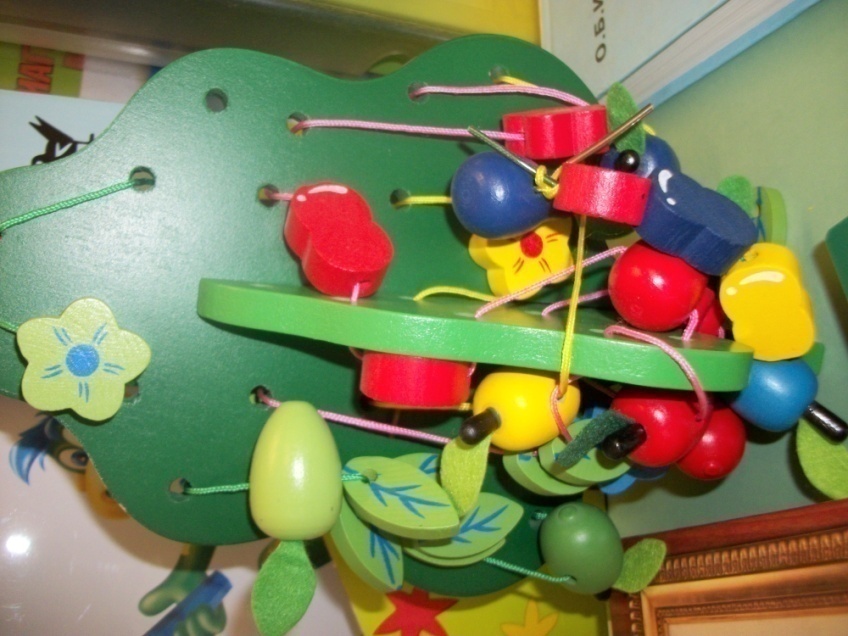 Методическое обеспечение :
                                                    В. В. Коноваленко.
                                               С. В. Коноваленко «Артикуляционная и пальчиковая гимнастика».
                                                         Л. П. Савина « Пальчиковая гимнастика» 
                                                    Альбом для развития мелкой моторики
                               Дидактические игры :
                              «Очумелые ручки»
                                                               «Забавные прищепки»
                                                                   «Аэробов»
                                                        « Загони мяч в ворота»
                                                  «Железная головоломка»
                                                       Массажные шарики
Оборудование :
Мозаика
Трафареты по всем лексическим темам
Схемы пальчиковых  поз
Схемы выкладывания из палочек 
Пазлы ,  ежики резиновые
Альбомы для разукрашивания
Вертушки ,шнуровки
шнуровки деревянные
Уголок связной речи
Цель: повышение уровня коммуникации путем использования наглядного моделирования, приемов  ТРИЗ
Уголок связной речи
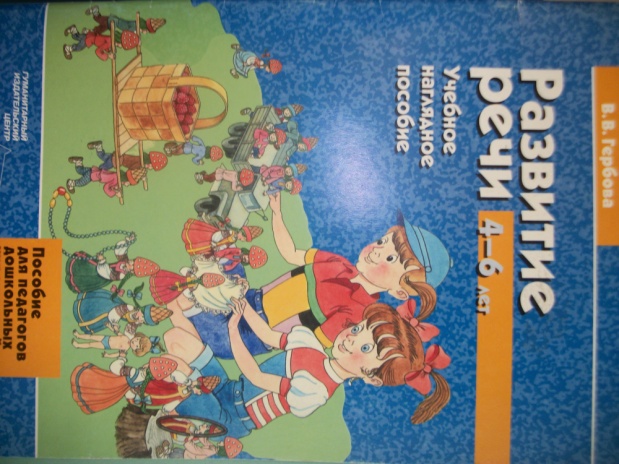 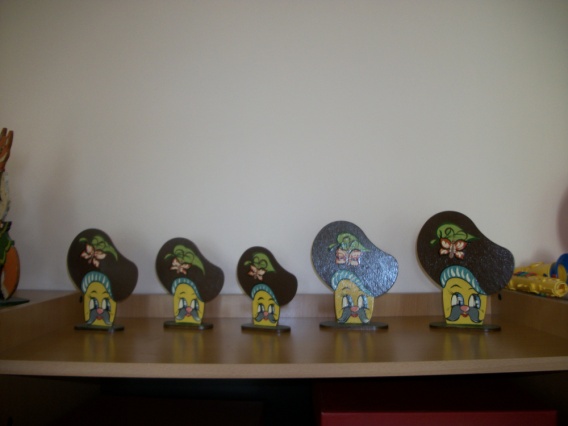 Методическое обеспечение:  В. В. Коноваленко  «Развитие связной речи»
Осень Зима  Весна  а Человек  Я, моя семь Дом , страна
Т. А. Ткаченко « Логические упражнения по развитию речи»
Л. Н. Арефьева « Лексические темы по развитию речи 4-8 лет»
О. Е. Громова» Лексические темы по развитию речи»
В. П. Глухов «Формирование связной речи»
В. В . Коноваленко   ,С. В. Коноваленко « Формирование связной речи и развитие логического мышления
У детей с ОНР.»:
Л.В. Лебедева , И.В. Козина и др.: «Конспекты занятий по обучению детей пересказу»-
«Лексические темы по развитию речи детей»
У . М . Сидорова  :«Задания по развитию речи детей средней группы ДОУ»
Дидактические игры: 
 «Волшебный сундучок»
«Угадайка»
« НА охоту»
« Какое время года»
« На охоту «Сказки»
«Чудесный мешочек»
«С какого дерева листок»
«Истории в картинках»
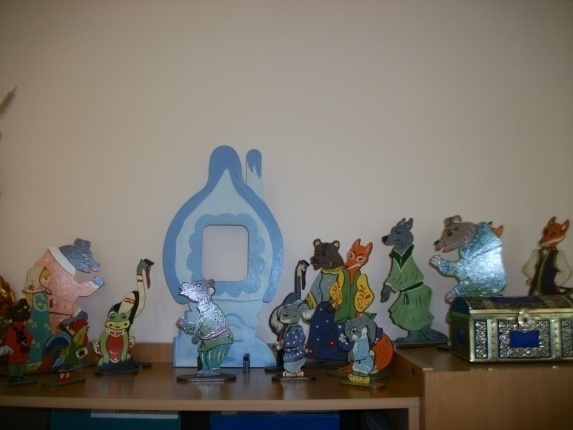 Уголок подготовки к обучению грамоте
Цель : формирование навыка проведения звукового анализа и синтеза , как профилактика дисграфии и дислексии
Уголок подготовки к обучению грамоте
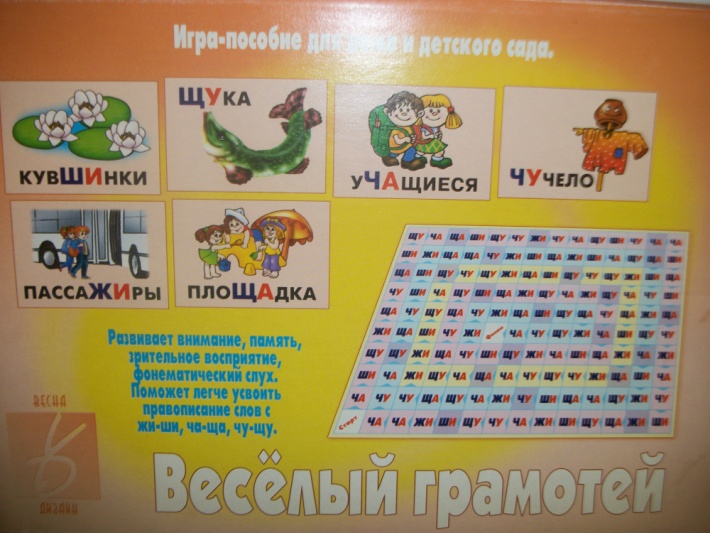 Методическое обеспечение : Г. А.  Каше «Подготовка к школе детей с недостатками речи».
В. В. Коноваленко  « Подготовка к грамоте» Е. А. « Волшебный мир звуков и слов».
Н. А. Федосова «Готовлюсь к письму». Т. А. Ткаченко« Развитие фонематических процессов. Т .А. Власова  А.П. Парфенова  « Фонематическая ритмика»
Г. Г. Голубева «Коррекция нарушений фонематической стороны речи у дошкольников.»
Дидактические игры :
«Логопедическое лото» «Звуковое домино» «Найди заданный звук» Откуда звучит»
« Кто как голос подает» « Веселый грамотей» «Ключ от замка на лугу» «По дорожке слов» «Игротека для звуков»«Магнитная азбука»
«Играем в лото» Азбука на кубиках» « Я читаю» « Веселый грамотей» «По дорожке слов». « Логопедическое лото» «Подбери и назови» «Найди нужный звук» Лото « Моя первая азбука» «Подбери к домику слово»
« Слова перепутались»  «Алфавит»-кубики
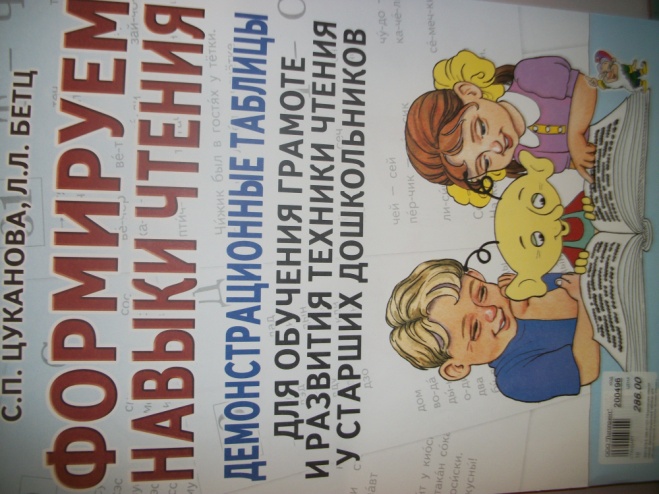 Уголок нормативно-правового обеспечения
Цель: повышение
                                                    уровня правовой
                                                    компетенции специалистов , систематизация нормативно-правовой базы.
Уголок нормативно-правового обеспечения
Папка «Нормативно-правовое обеспечение коррекционного процесса»
Папка  «Диагностика речи логопатов»
Папка « Самообразование»
Папка « Динамика речевого развития. Отчеты»
Папка « Отзывы родителей»
Папка « Портфолио специалиста» 
Папка «Планирование коррекционно-образовательного процесса»
Уголок релаксации
Цель: внедрение здоровьесберегаю-      щих технологий в коррекционный процесс
Уголок взаимодействия с родителями
Цель: получение квалифицированной помощи специалиста, направленную на приобретение необходимых знаний и навыков в работе по преодолению речевого нарушения
Уголок взаимодействия с родителями
Формы работы : 
индивидуальные
консультирование :тематическое
 по запросу
   групповые
 анкетирование
информационные папки
 родительские собрания
 родительский клуб
уголок «Советы логопеда» 
тетрадь взаимодействия
Юго-Восточное Окружное Управление Образования г.МосквыГосударственное Бюджетное Образовательное Учреждение детский сад комбинированного вида № 2360
Наши координаты

Тел.: 8-(495)-345-58-01
e-mail detsad2360@mail.ru
Автор презентации
учитель-логопед 
Сидорова Ульяна  Митрофановна